VIII Ташкентский Международный Инвестиционно-финансовый Форум
Республика Узбекистан, г.Ташкент.
05 июня 2015г.
ОСОБЕННОСТИ УПРАВЛЕНИЯ РИСКАМИ МИКРОКАТАСТРОФ ПРИ  ЗАКЛЮЧЕНИИ ДОЛГОСРОЧНЫХ ДОГОВОРОВ СТРАХОВАНИЯ
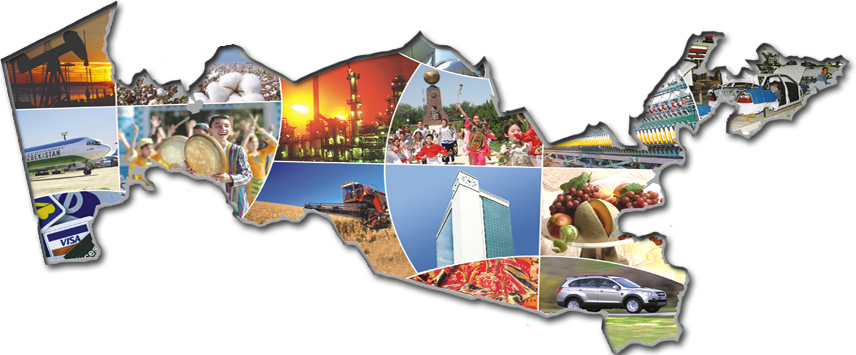 Алишер Асатуллаев
Национальная компания экспортно-импортного страхования
УЗБЕКИНВЕСТ
Наличие спроса населения на жилье 
в сельской местности:
Всего по Республике проживает около 31,0 млн.чел. Имеется 12,7 тыс. сельских населенных пунктов с населением 16,8 млн.чел., т.е. ~ 3,3 млн. семей (из расчета 5 чел. в семье). Примерно 1,5 млн. семей нуждаются в улучшении своих жилищных условий.
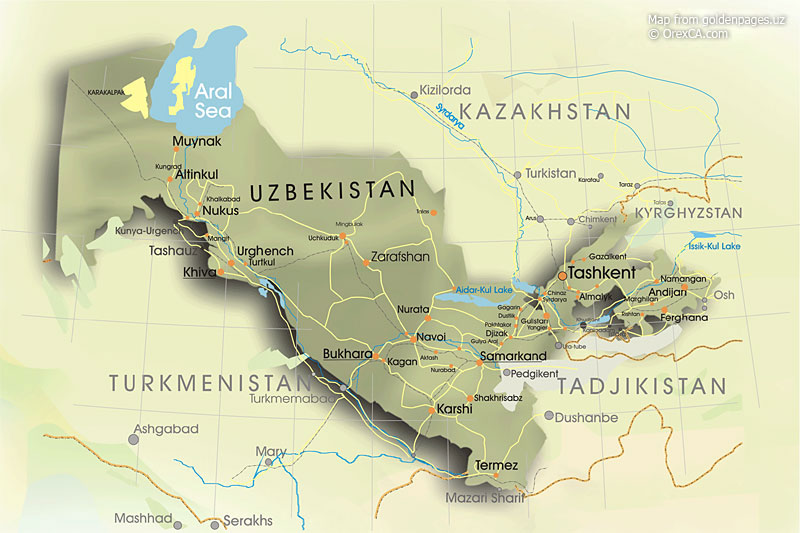 2
Согласно Постановлению Президента Республики Узбекистан № 1167 от 3 августа 2009 г., была принята программа по строительству жилья в сельской местности.
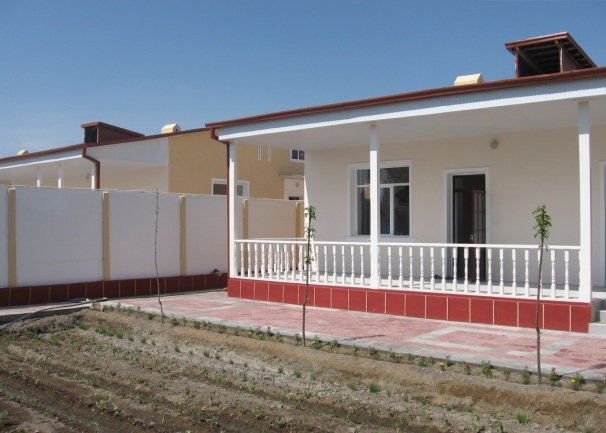 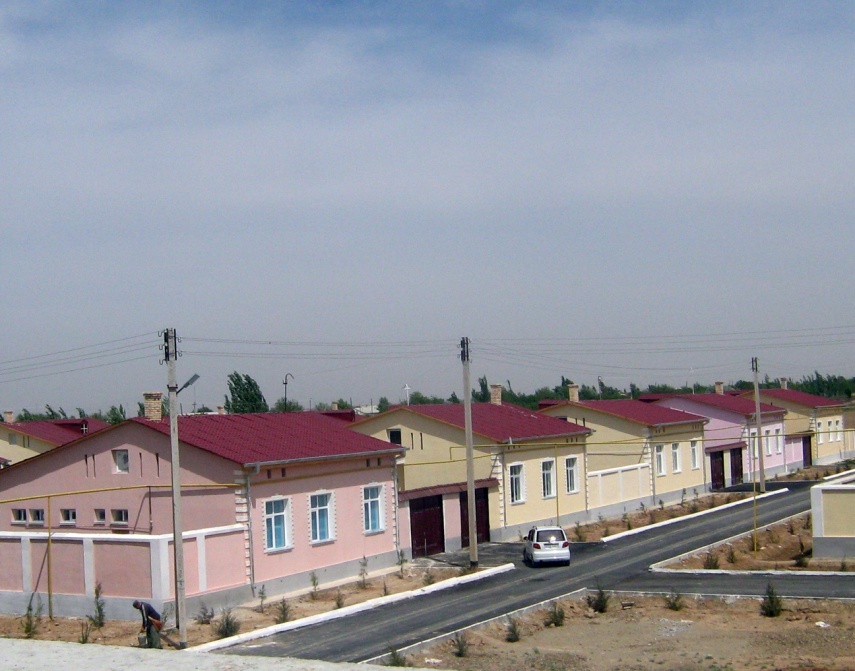 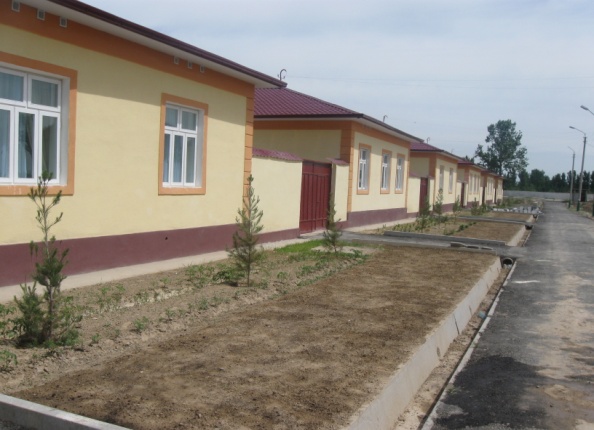 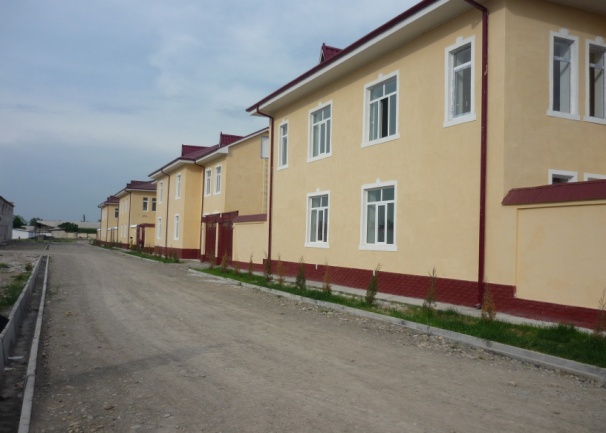 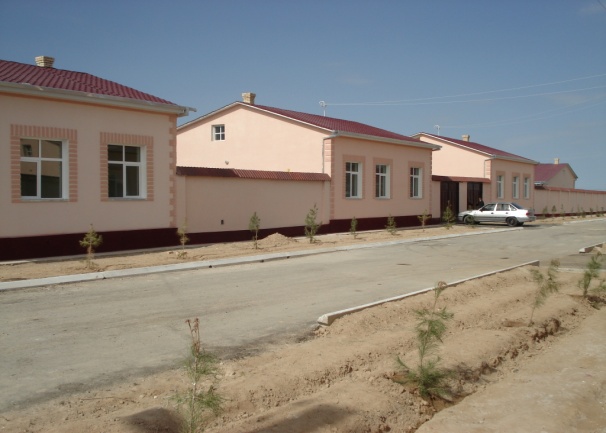 3
Динамика строительства жилья в сельской местности за последние 7 лет
(в единицах)
Схема взаимодействия участников программы ипотечного кредитования
строительства жилья в сельской местности
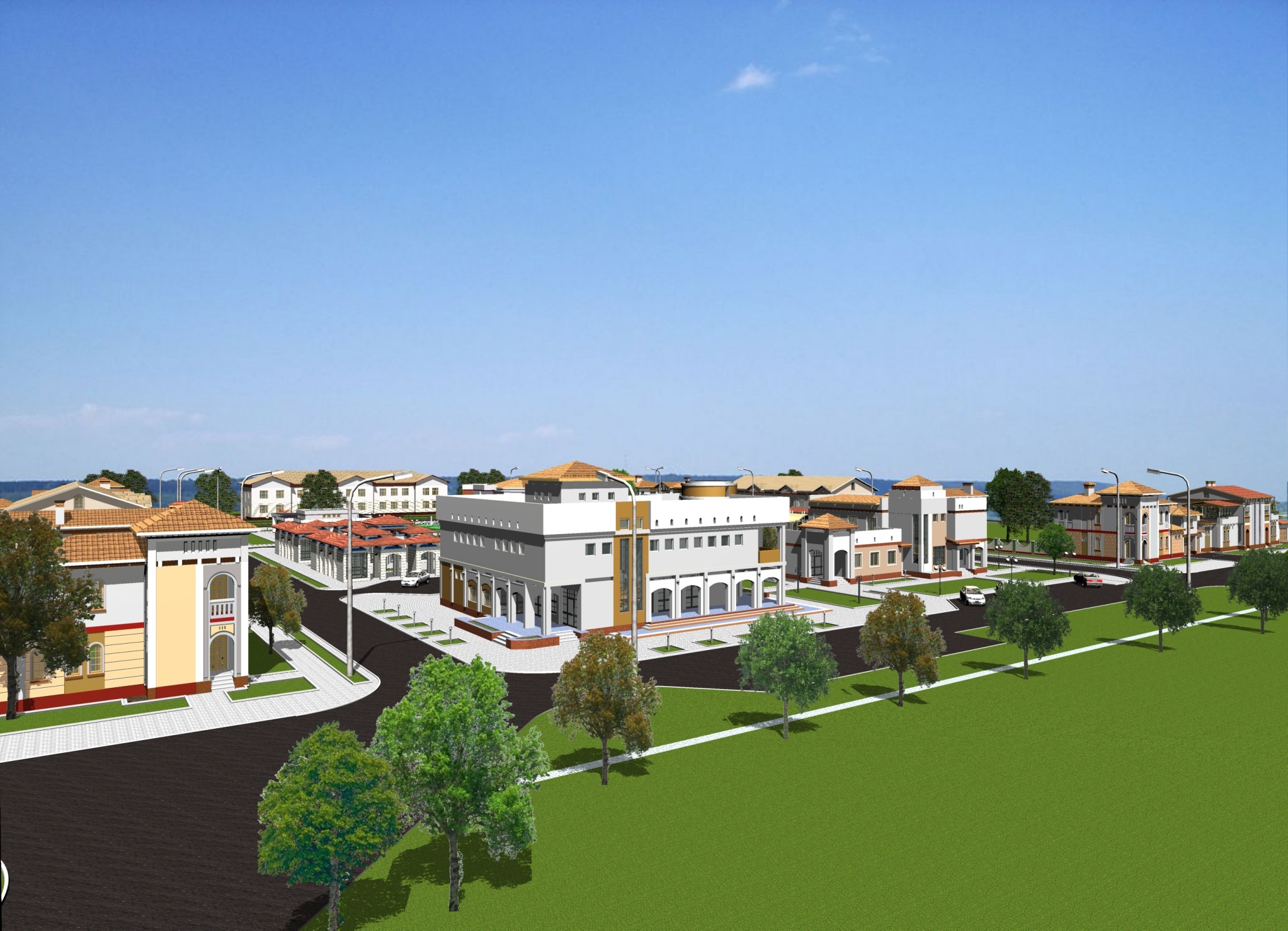 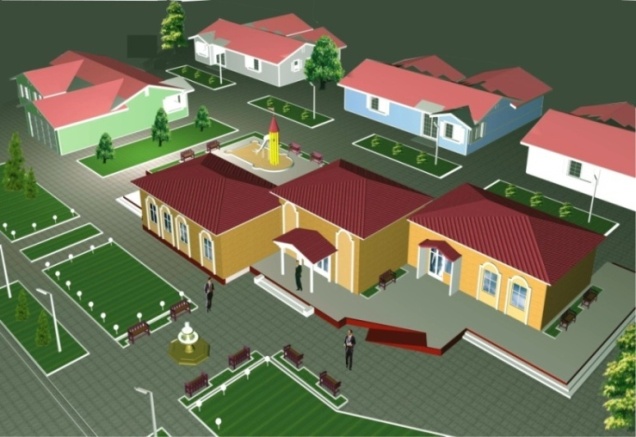 5
Количество заключенных договоров по СМР 
в НКЭИС «Узбекинвест»
(в единицах)
Страховая премия по страхованию СМР
в НКЭИС «Узбекинвест»
(в тыс.сум)
Количество заключенных договоров по ипотечному страхованию 
в НКЭИС «Узбекинвест»
(в единицах)
Объем страховой премии по ипотечному страхованию 
за последние 5 лет в НКЭИС «Узбекинвест»
(в тыс.сум)
Микрокатострофические случаи, произошедшие
за последние 5 лет на территории Республики Узбекистан
Март 2010 г. – Каракалпакская Республика - град, ливень;
Июнь 2011 г. – Навои – ураган;
Июль 2011 г. – Фергана – землетрясение ;
Апрель 2012 г. – Самарканд – ливень;
Январь 2013 г. – Самарканд – обильный снегопад;
Май 2013 г. – Джизак - землетрясение
Апрель 2014 г. – Джизак, Бухара, Сурхандарья - ураган
Май 2014 г.- Ташкент – ливень
Март 2015 г. - Джизак, Бухара, Сурхандарья, Фергана - ураган
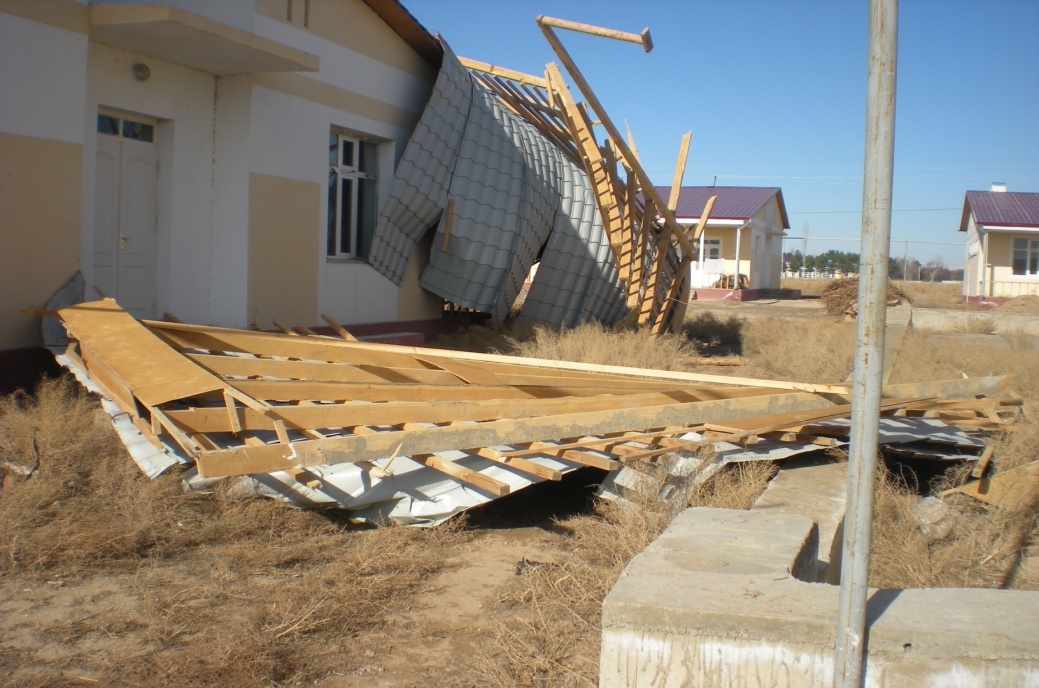 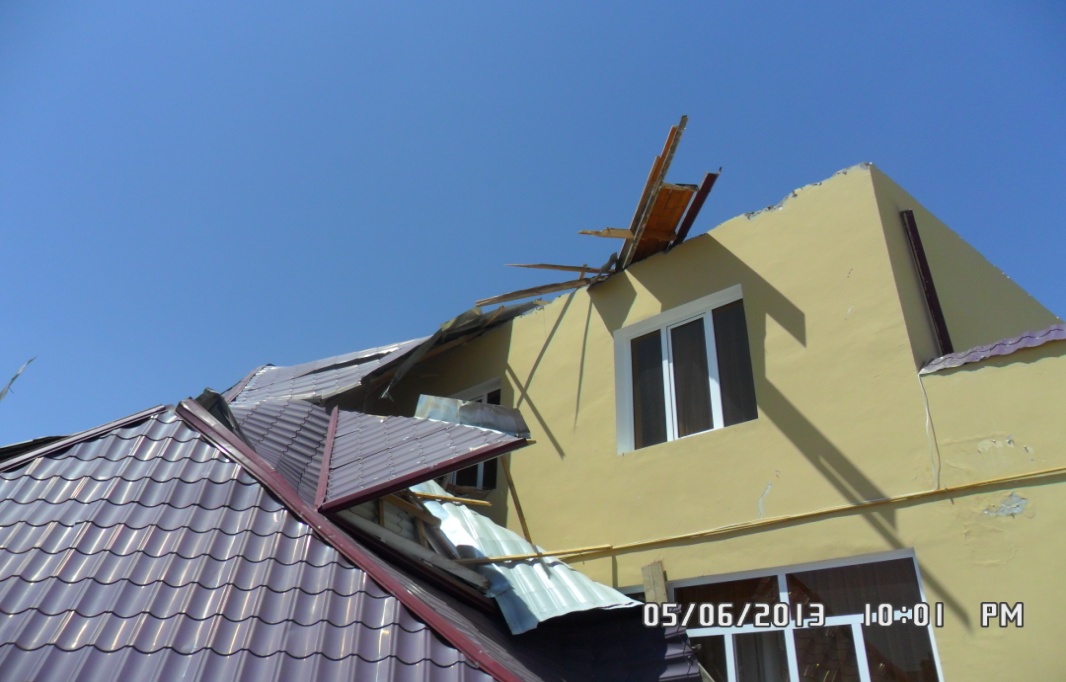 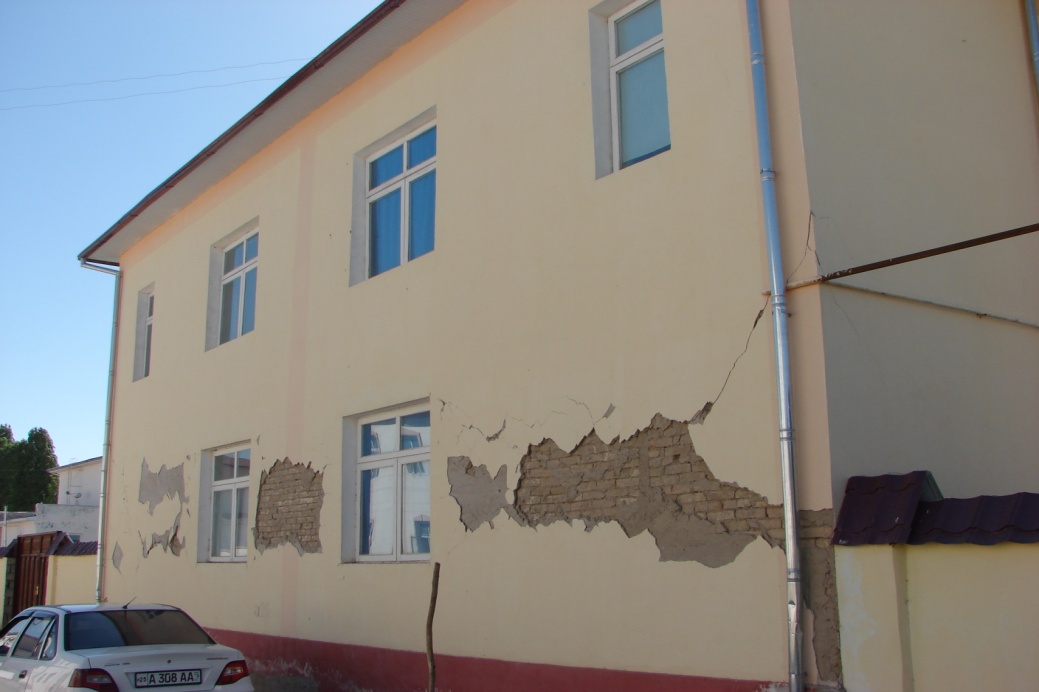 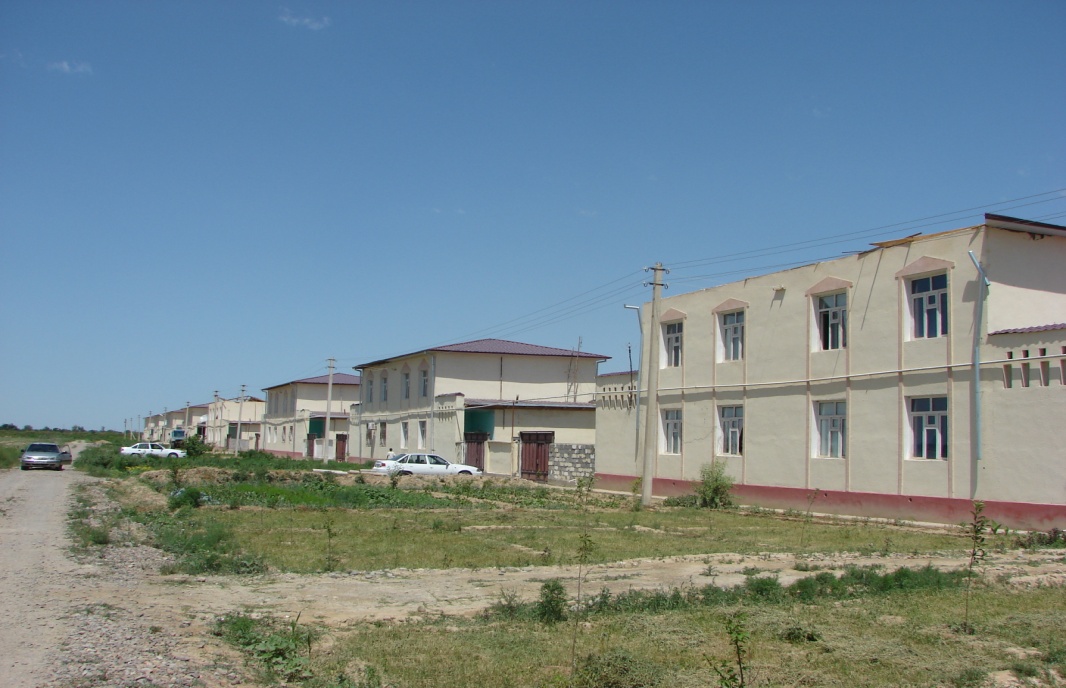 Страховые возмещения  по ипотечному страхованию
в НКЭИС «Узбекинвест»
(в тыс.сум)
Страховые возмещения  по ипотечному страхованию
в НКЭИС «Узбекинвест» по стихийным бедствиям
(в тыс.сум)
Количество выплаченных претензий по ипотечному страхованию
в НКЭИС «Узбекинвест»
(в единицах)
Количество страховых претензий, выплаченных 
НКЭИС «Узбекинвест» в разрезе регионов
Выводы
Диверсификация на этапе принятие риска на страхование;
Установление специальных исключений или условий;
Осуществление превентивных мер для снижения риска;
Страхование конструкций домов;
Перерасчет ставки страховой премии в период действия договора;
Изменение страховой суммы исходя из восстановительной стоимости.
Спасибо за внимание
Контакты
в Ташкенте: 

Phone: +998 (71) 235 78 01
Fax:      +998 (71) 235 94 02
Web:     www.uzbekinvest.uz
E-mail:  office@uzbekinvest.uz
в Лондоне:

Phone: +44 (0)20 7954 83 97
Fax:      +44 (0)20 7954 88 72
Web:     www.uzbekinvest-london.com
E-mail:  uzbekistan.london@aig.com